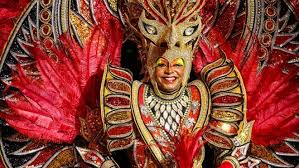 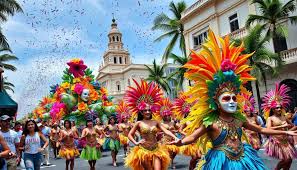 Лингвистика бразильского карнавала
Канд. филол. наук, PhD, доцент Л. И. Батурина
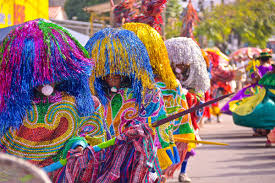 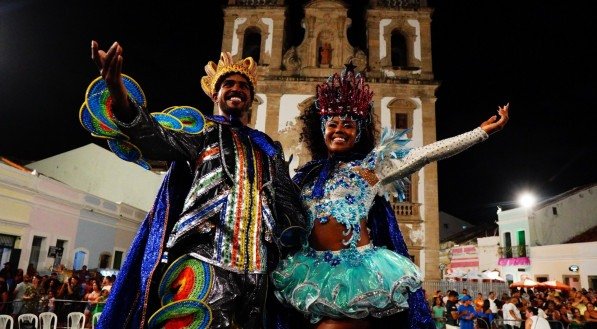 КАРНАВАЛИтальянское «carnevale» происходит от латинского «carnem levare», - «освобождение от мяса» или «carne vale!», то есть «мясо, прощай!»
Ресифе. Музей карнавала. Проникновение языков
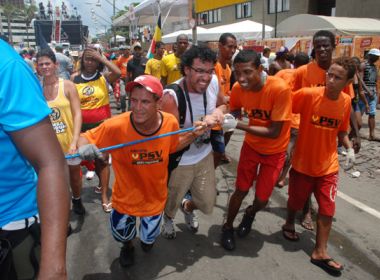 Cordoes - 'верёвки/шнуры/кружева/ струны’ blocos 'блоки’; треугольник corsos 'корсары'
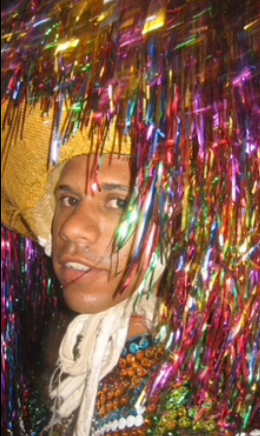 Os foliões do carnaval prometem uma festa magnífica apesar de terem menos dinheiro. 
(буквально: гуляки карнавала обещают чудесный праздник, несмотря на то, что у них мало денег)
folião (ед. ч.) - 'гуляка’ foliões (мн.ч). Fantasias - костюмы
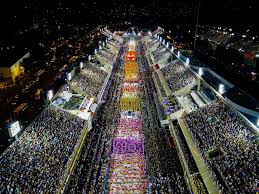 Seis escolas de samba vão desfilar no domingo. 
(буквально: шесть школ самба собираются прошествовать в воскресенье) 
As escolas de samba deram um show maravilhoso no sambódromo do Rio. (буквально: школы самба сумели показать прекрасное шоу на сaмбадроме Рио)
Sambódromo - 'путь самба‘files de carnival  - 'прохождение колоннами'
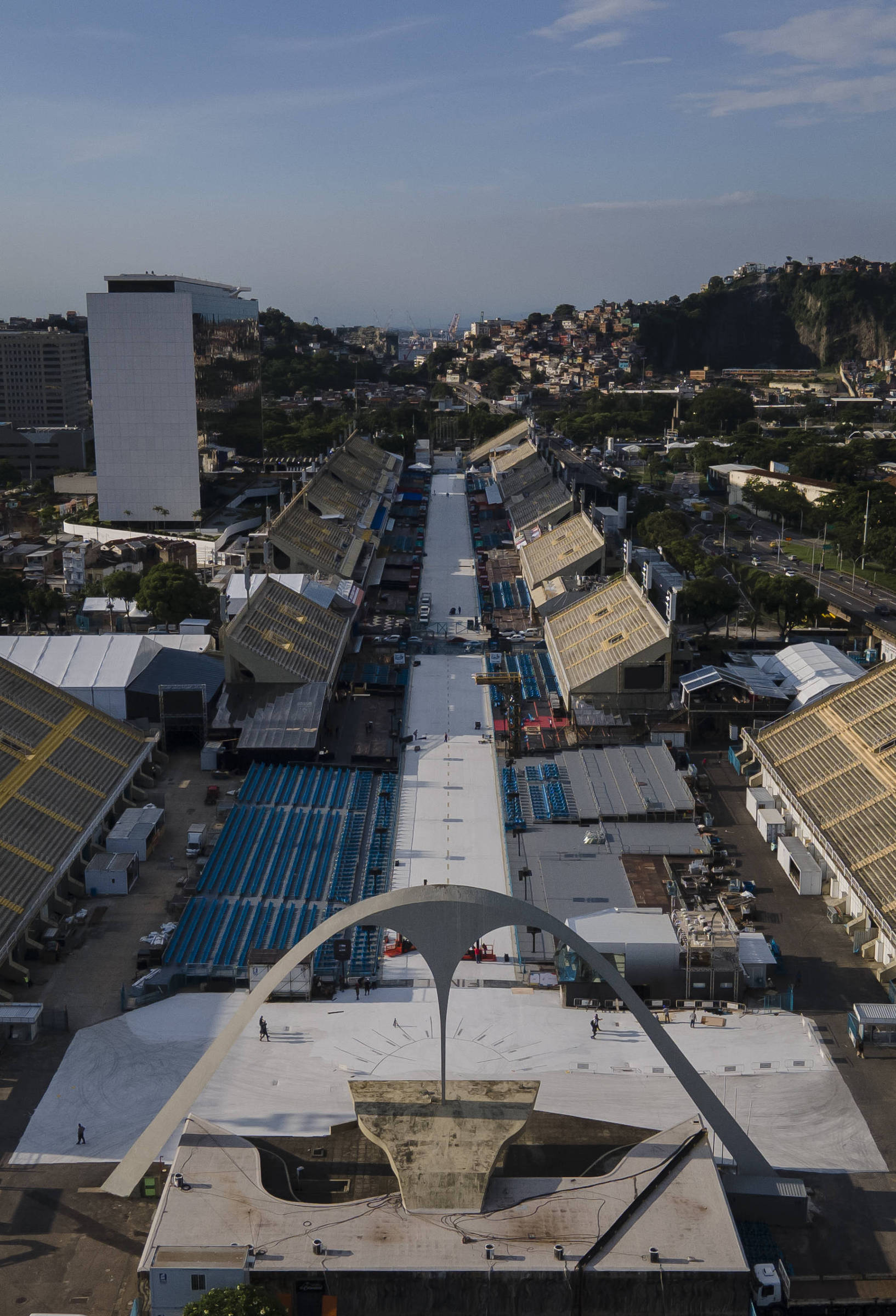 RIO DE JANEIRO
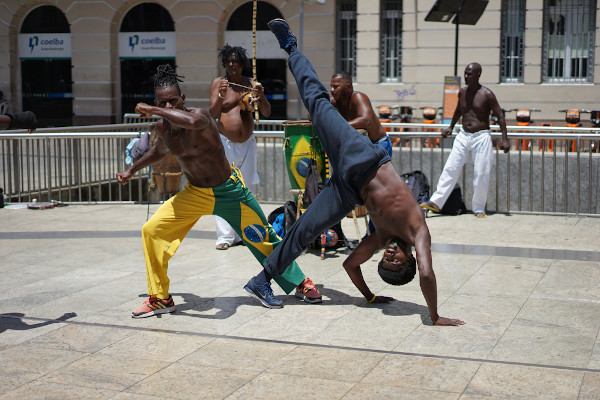 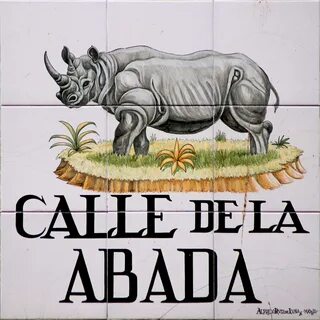 SALVADOR
Candomblé и Umbanda – африканские религиозные культыАхé, буквально 'хорошие вибрации’ , слово-музыка, стиль поп-рок-твист, ритуал приветствияAbadá ́  -  мифическое животное,  самка носорога, штаны портовых рабочих, брюки капуэйры, футболка карнавалаCapoeira – танец-борьбаМОМО – образ весельчака тостяка, получающего от мэра ключи от города на неделю
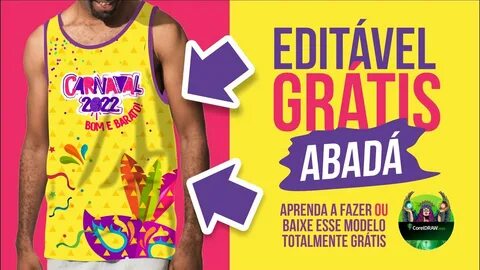 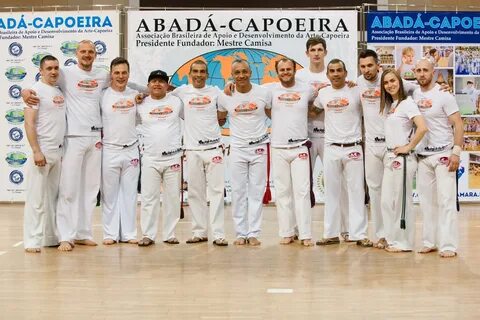 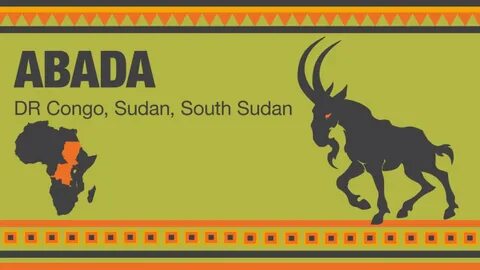 RECIFE
«Люди созданы для того, чтобы процветать и сиять, 
люди созданы для того, чтобы любить и быть свободными».
Des files de carnival  - 'прохождение колоннами’Blocos de rua - 'уличные блоки’Maracato - сбор чернокожего населения, ритм барабана Galo da Madrugada 'утренний петух’ – начало шествия.
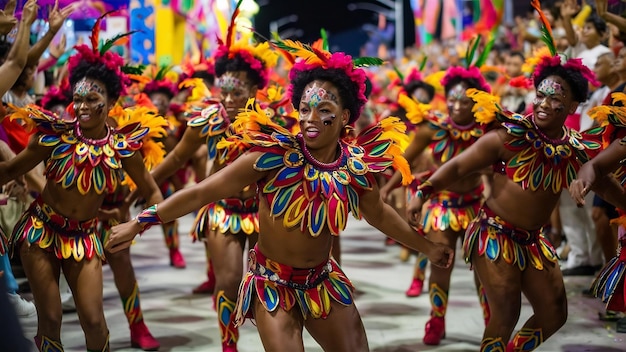 Gente é pra florecer e brilhar, 
gente é pra amar e ser livre
Rei e Rainha do Carnaval
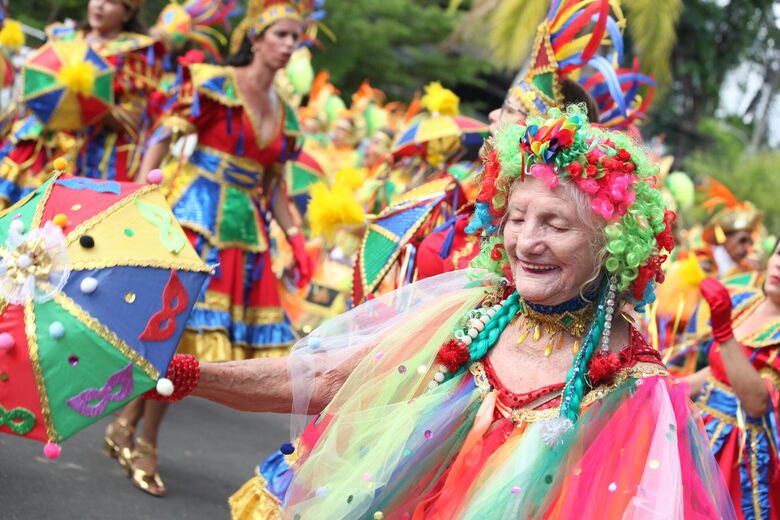 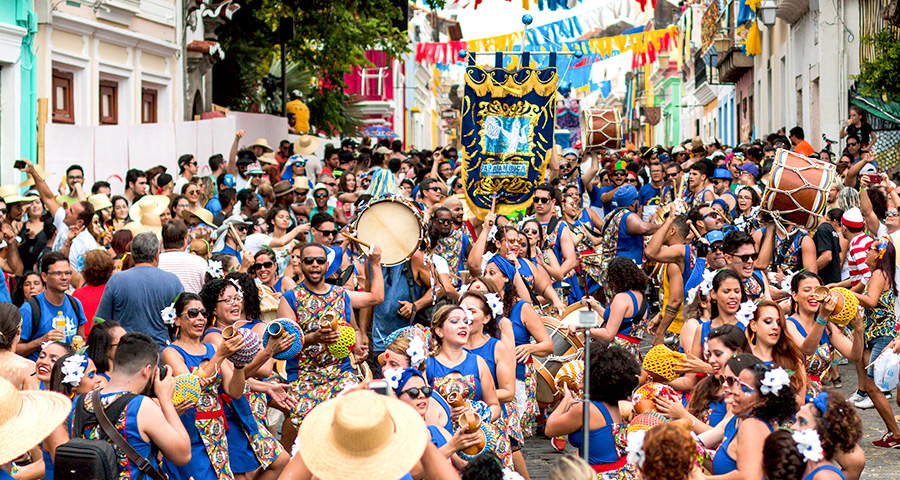 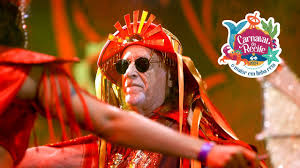 brincar Сarnaval 'играть карнавал'
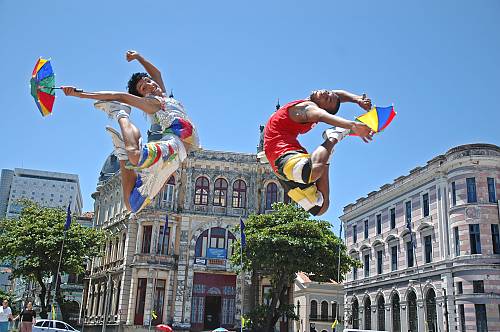 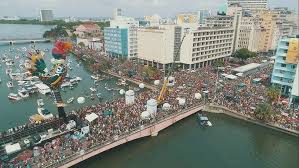 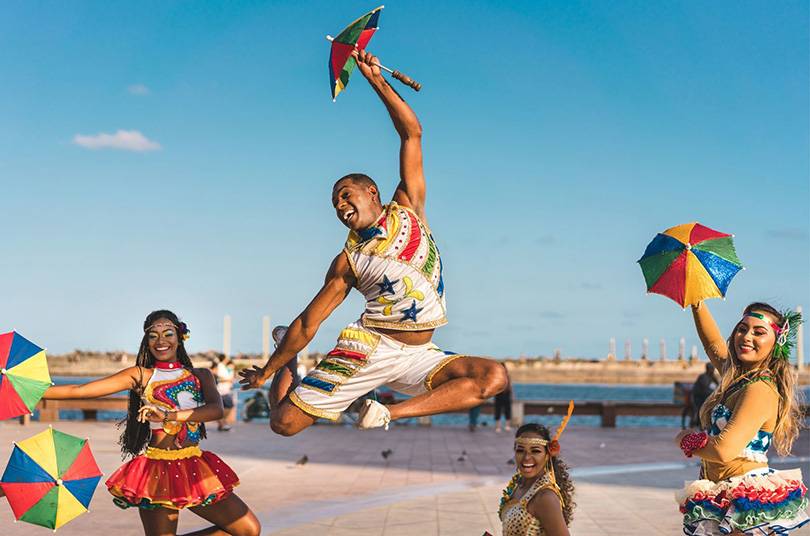 Frevo – танец. frever порт. ferver 'кипятить’
Pular о Carnaval -  'прыгать карнавал’
«Milhões de foliões invadiram as ruas para pular o Carnaval no Brasil.” 
(буквально: миллионы гуляк заполнили улицы, чтобы прыгать Карнавал)
Некарнавальная культура:

Румынский: Sărbătorind Carnavalul – 'праздновать карнавал' 
Итальянский: Festeggiare Carnevalle, partecipare al carnevale – 'праздновать карнавал, участвовать в карнавале' 
Испанский: Celebrar el carnaval, participar en el carnaval – 'праздновать карнавал, участвовать в карнавале' 
Недерландский: Carnaval vieren – 'праздновать карнавал’
Карнавальная культура:
Польский: Bawić sie na karnawałe – 'игратьСЯ на карнавале'Французский: Faire le carnaval – ‘делать карнавал’ (норма, с артиклем), то в Данкерке: Faire Сarnaval (без артикля)
Английский:  To participate in carnival, going to the carnival, to be at the carnival, to dance in the carnival, attending/visiting/heading to carnival, to be in the procession” до to be on a float – 'быть на плаву', 
Русский: праздновать Масленицу. 
Немецкий: Feiern Carnaval – 'праздновать карнавал'. Наряду с этим слово карнавал заменяется на Fastnacht 'ночь поста' – an die fastnacht genhen – 'идти на ночь поста'. Fastnacht, термин строго привязанный географически к юго-западному региону, ближе к Австрии, а Karneval существует для всех остальных. 
Schwimmen 'Плыть' – Schwimmen Karneval 'плыть карнавал', и отсюда название ежегодного, раз в году школьного праздника Schwimmenfest der Schule 'плавательный праздник', der schulische Schwimmenwettbewer 'школьныe плавательные соревнования’ 

Португалия VS Бразилия: 
vamos ter carnaval 'у нас будет карнавал’ , vamos brincar NO carnaval 'будем играть НА карнавале’ VS brincar Сarnaval
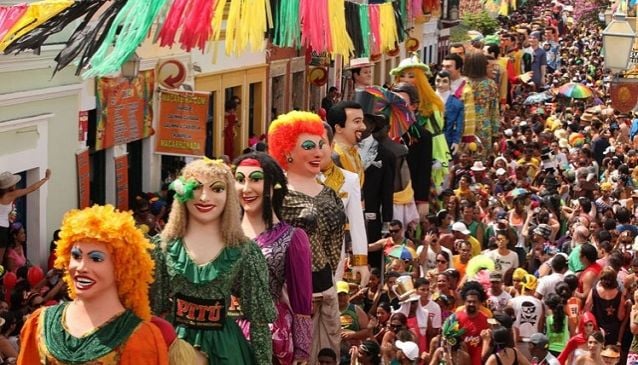 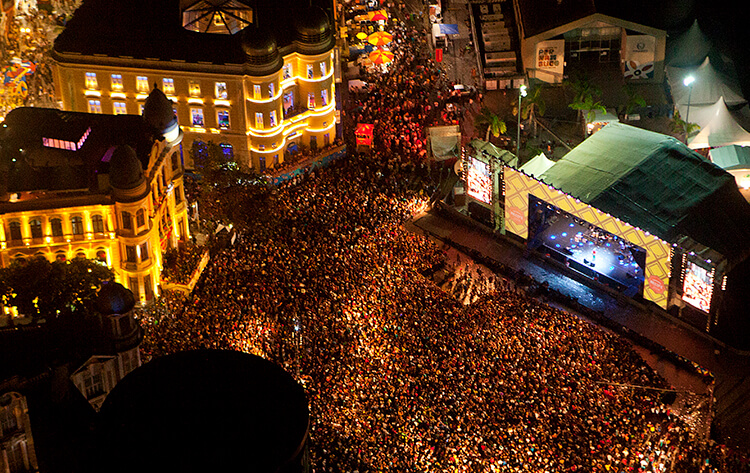 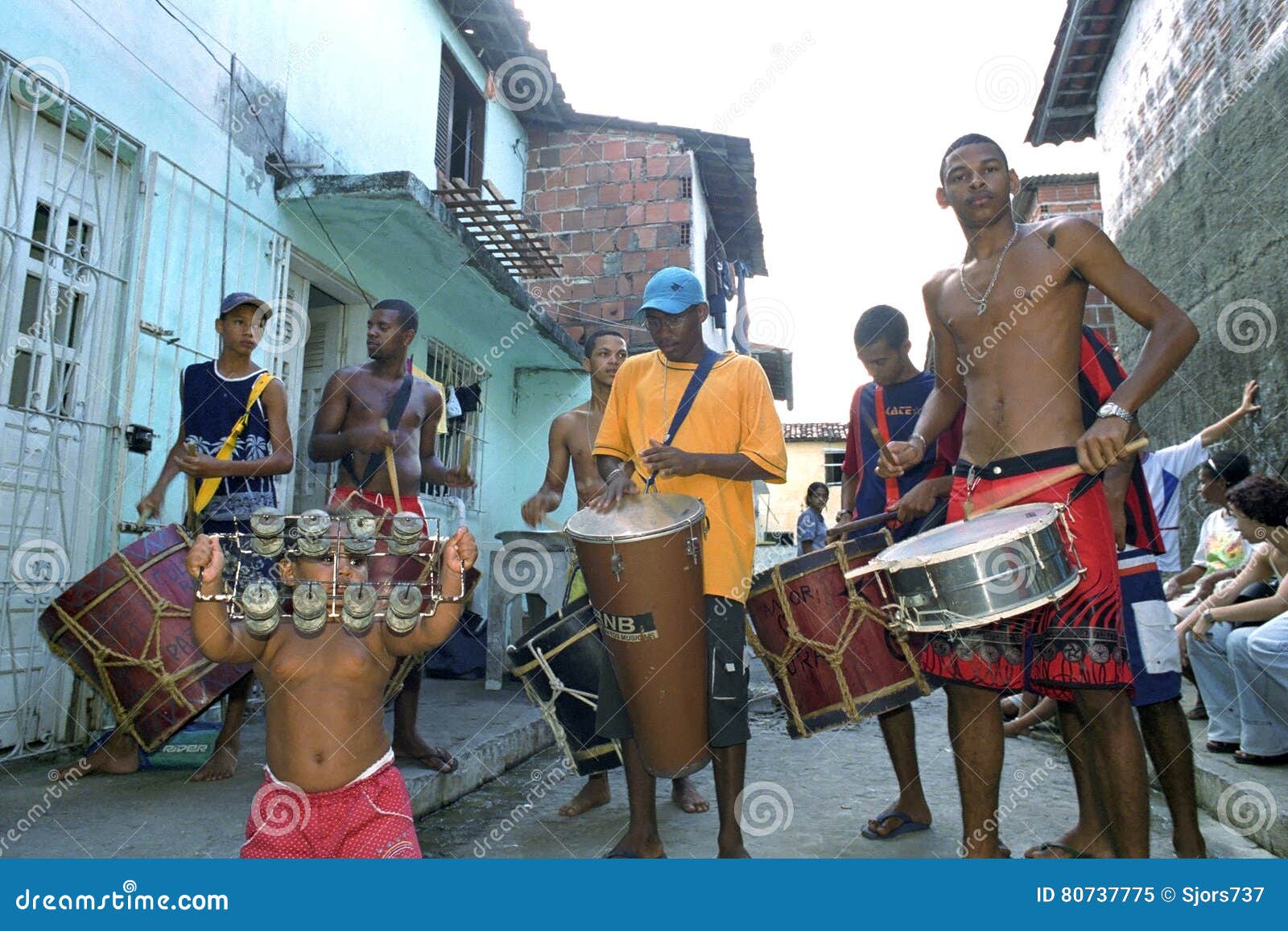 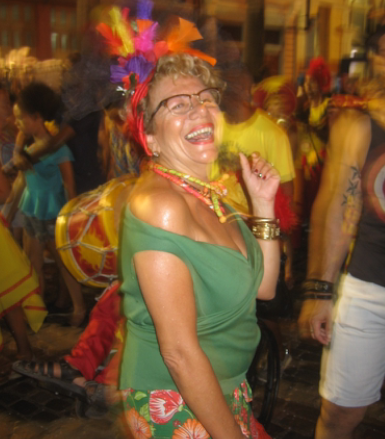 Carnaval, Bem-vindo ao Brasil